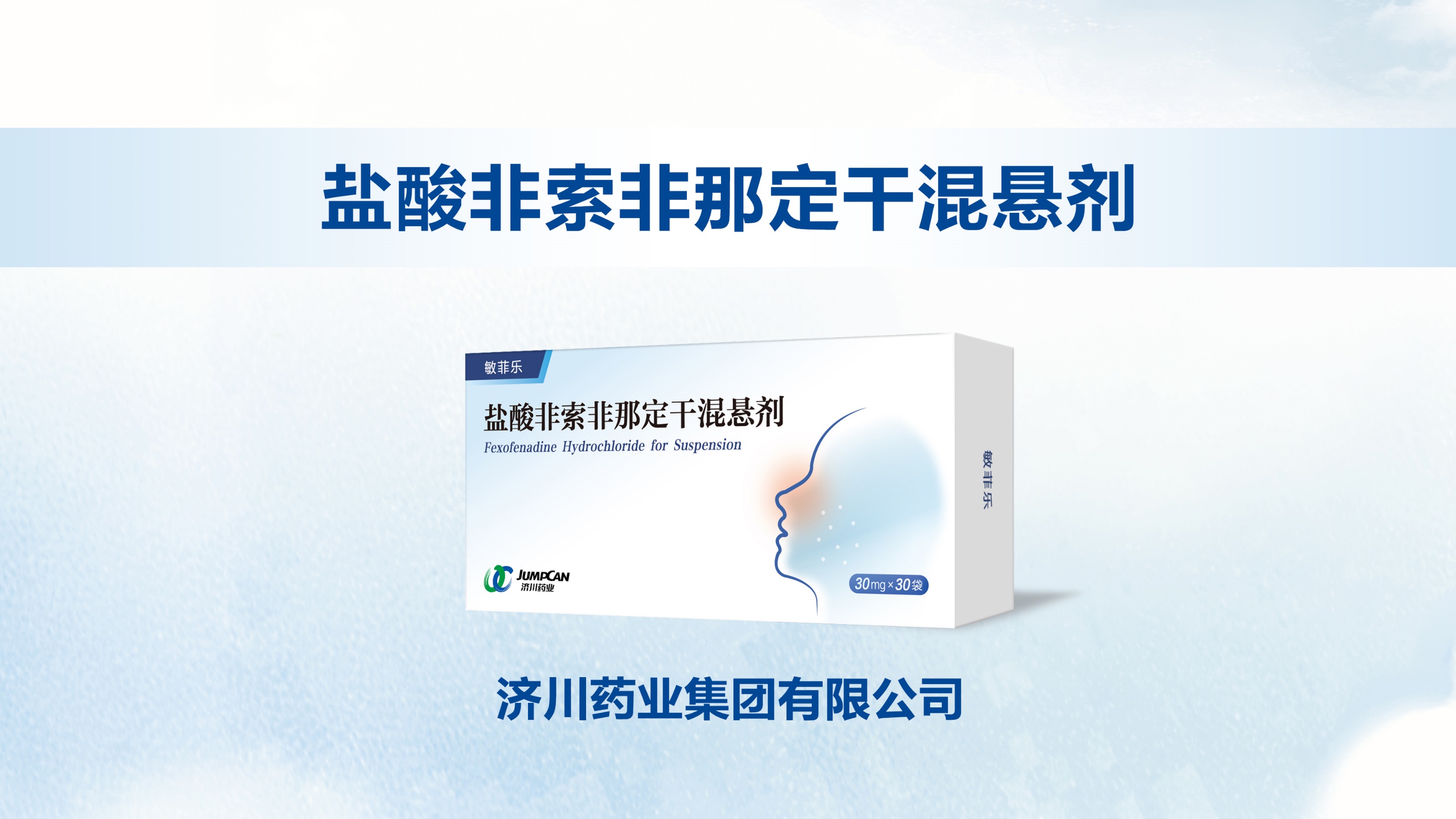 目  录
01  药品基本信息
02      安全性
03      有效性
04      创新性
05      公平性
01
药品基本信息
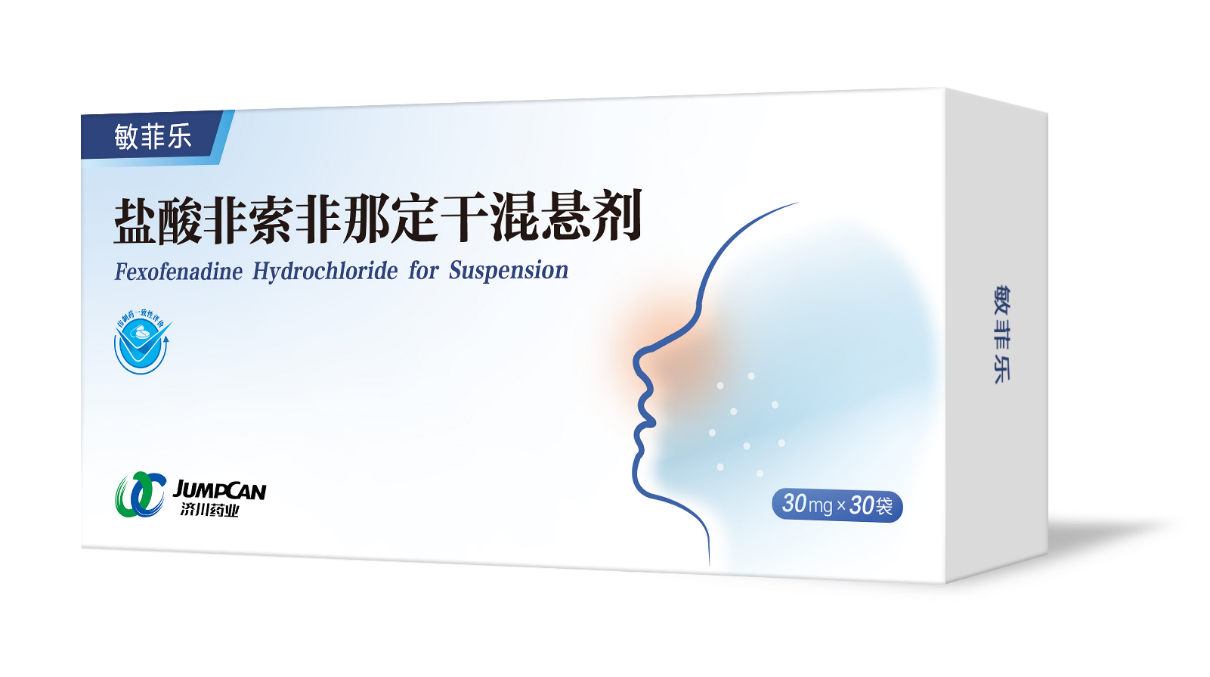 通用名：盐酸非索非那定干混悬剂。
注册规格：（1）15mg；（2）30mg。
中国大陆首次上市时间：2024年。
目前大陆地区同通用名药品的上市情况：共1家。
全球首个上市国家/地区及上市时间：日本，2014年。
是否为OTC药品：否。
参照药品建议：地氯雷他定口服溶液。
适应症：季节性过敏性鼻炎：适用于缓解6个月以上儿童和成人的季节性过敏性鼻炎的相关症状。如打喷嚏，流鼻涕，鼻、上腭、喉咙发痒，眼睛发痒、潮湿、发红。
慢性特发性荨麻疹：适用于缓解6个月以上儿童和成人的慢性特发性荨麻疹的皮肤症状，能够减轻瘙痒和减少风团数量。
疾病情况：过敏性鼻炎（AR）是特应性个体暴露于过敏原后主要由免疫球蛋白 E介导的鼻黏膜非感染性慢性炎性疾病。近年来患病率显著增加，国内成人AR的自报患病率已从2005年的11.1%上升到17.6%，给患者生活质量和社会经济带来严重影响。荨麻疹是一种由肥大细胞活化导致肌肤、黏膜小血管扩张、渗透性增加引起的皮肤病，反复发作。常见于任何年龄和种族，慢性荨麻疹中国成人患病率达到2.6%，北方地区患病率更高。
01
药品基本信息
用法用量：
<成人>
通常，成人用盐酸非索非那定的剂量为每次 60mg（干混悬剂 1.2g）。
<儿童>
12 岁及以上儿童：盐酸非索非那定的剂量为每次 60mg（干混悬剂 1.2g），
7 岁及以上 12 岁以下儿童：盐酸非索非那定的剂量为每次 30mg（干混悬剂0.6g），
2 岁及以上 7 岁以下的儿童：盐酸非索非那定的剂量为每次 30mg（干混悬剂 0.6g），
6 个月及以上 2 岁以下的儿童：盐酸非索非那定的剂量为每次 15mg（干混悬剂 0.3g），
各年龄段用法均为每日 2 次，用时混悬后口服。
给药量可根据病情酌情递减。
02
安全性
不良反应情况：
本品暂未有国内上市后不良反应报道。
安全性方面优势：
（1）非索非那定镇静作用最小，不影响成人及儿童患者正常工作学习；
（2）非索非那定不经过肝脏代谢，不会与其他通过肝脏代谢的药物相互作用，是肝功能不全患者首选用药；
（3）非索非那定不影响心脏QT间期，儿童、老年及合并心脏疾病患者安全适用。
【直接证据】
03
有效性
与对照药品疗效方面优势：对于过敏性鼻炎患者，使用非索非那定比地氯雷他定可以更有效地减轻疾病症状的严重程度。
《The Comparison of Efficacy and Complication of Desloratadine with Fexofenadine in Patients with Allergic Rhinitis: A Randomized,Double-Blind Clinical Trial》显示，与地氯雷他定相比：先使用非索非那定然后使用地氯雷他定的患者（A组）的过敏性鼻炎症状的严重程度，比先使用地氯雷他定然后使用非索非那定的患者（B组）的过敏性鼻炎症状的严重程度降低更大。
03
有效性
临床指南/诊疗规范推荐：
04
创新性
创新点：
（1）填补了抗组胺药无6个月儿童精准用法用量的空白：适用于6个月以上儿童，对每个年龄段都有精准的用法用量，尤其是对低龄儿童来说，减少了儿童药“剂量靠猜、分药靠掰”而导致的安全用药问题；
（2）全国首发独家规格干混悬剂，口味佳，服药方便，依从性好；
优势：
（1）填补了抗组胺药无儿童精准用法用量的空白，安全性更高；
（2）剂型的优化可增强患者耐受性、提高患者的依从性;
药品注册分类：化药3类。
05
公平性
符合“保基本”原则：
（1）与医保目录内同类产品相比价格更低，减轻了患者负担，减少了医保基金的支出；
（2）进入医保后可替代目录内价格较高的品种，对医保基金影响可控。
弥补药品目录短板：
（1）弥补目录内抗组胺药品种在临床和患者选择性有限的现状，增加患者选择性；
（2）填补了抗组胺药无儿童用法用量的空白， 增加了6个月以上各年龄段儿童的用药选择。